CREST November 21
AGENDA
MDH Suicide Prevention
Data Reports
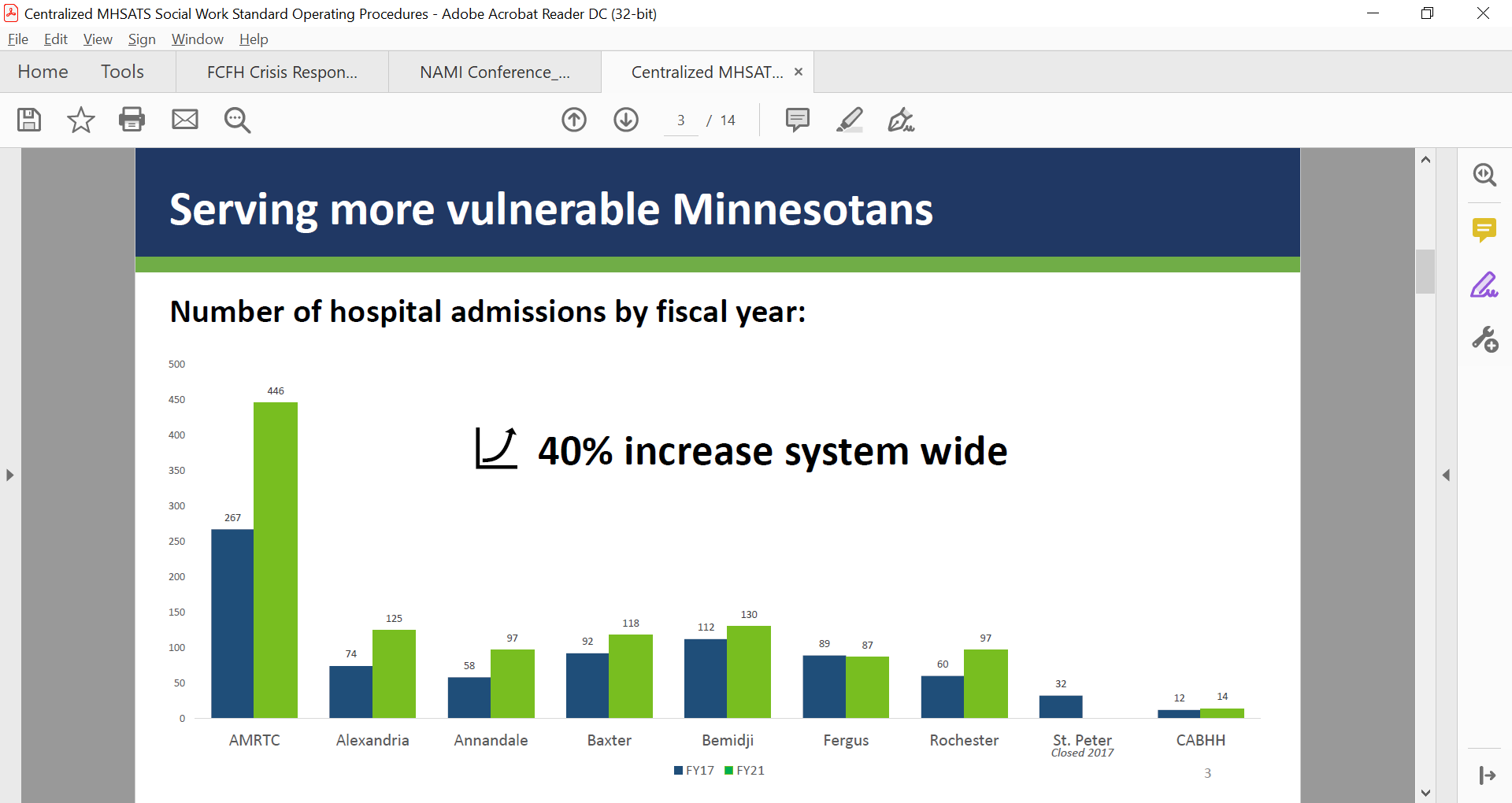 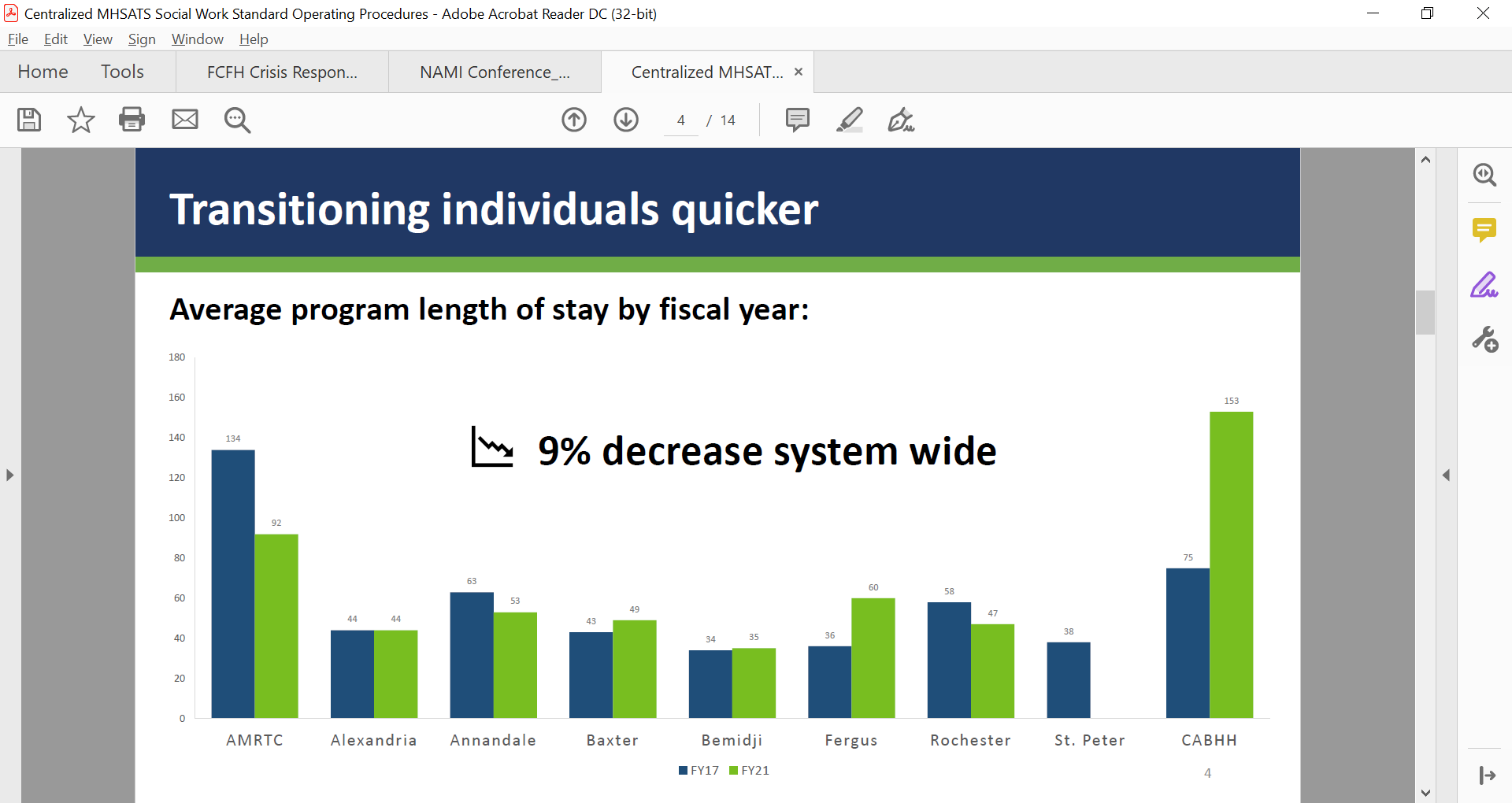 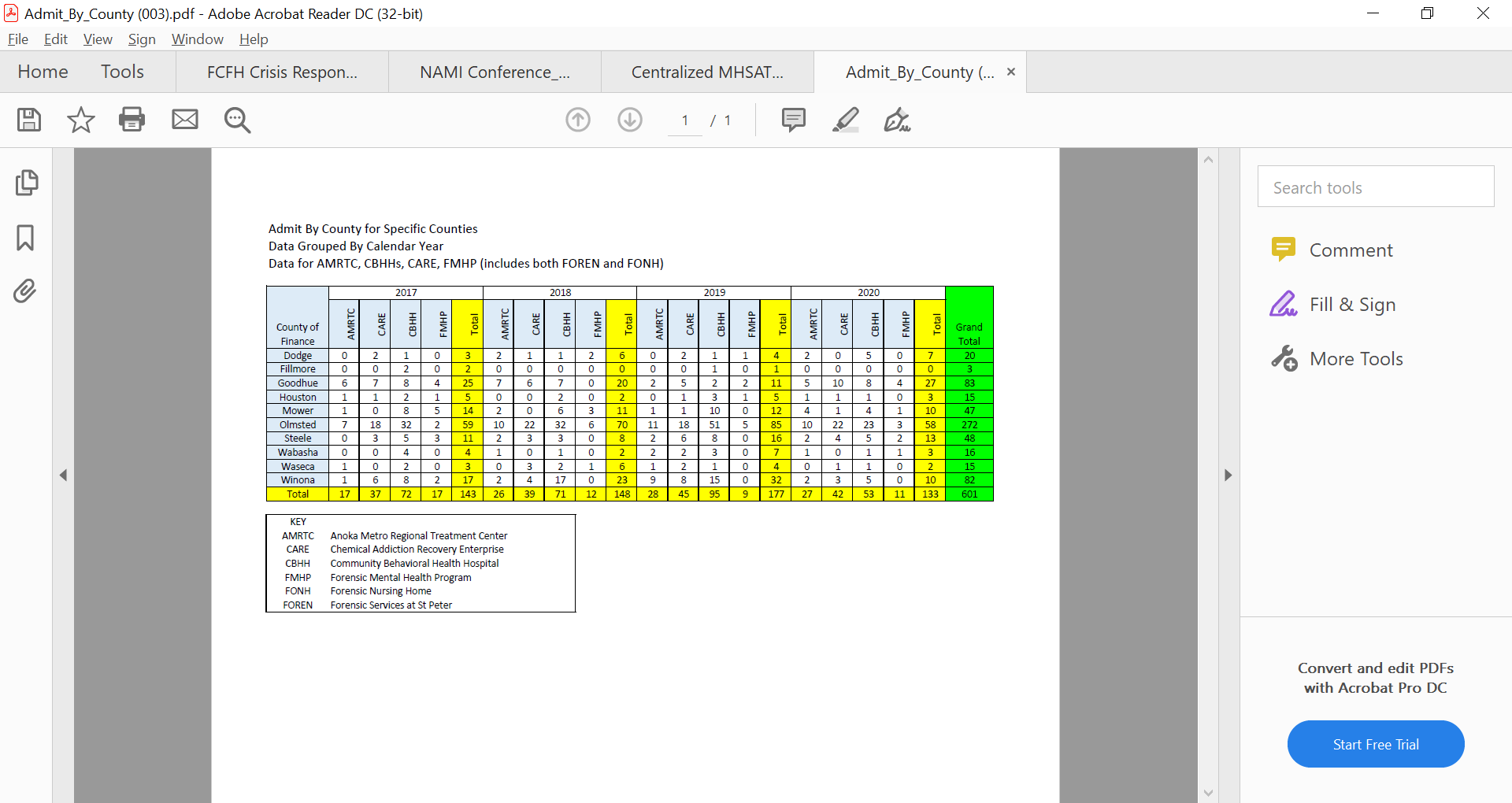 SERCC Data
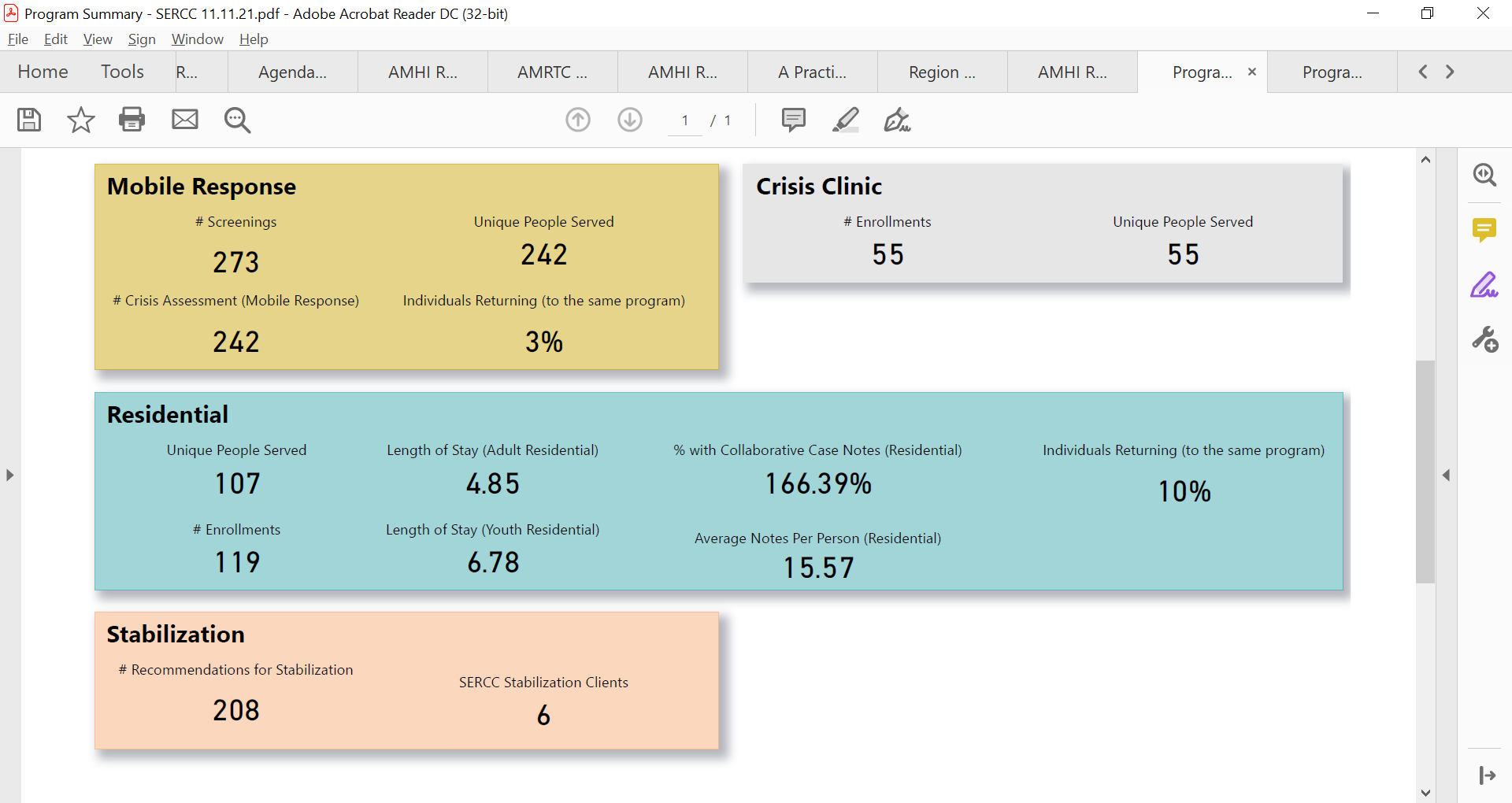 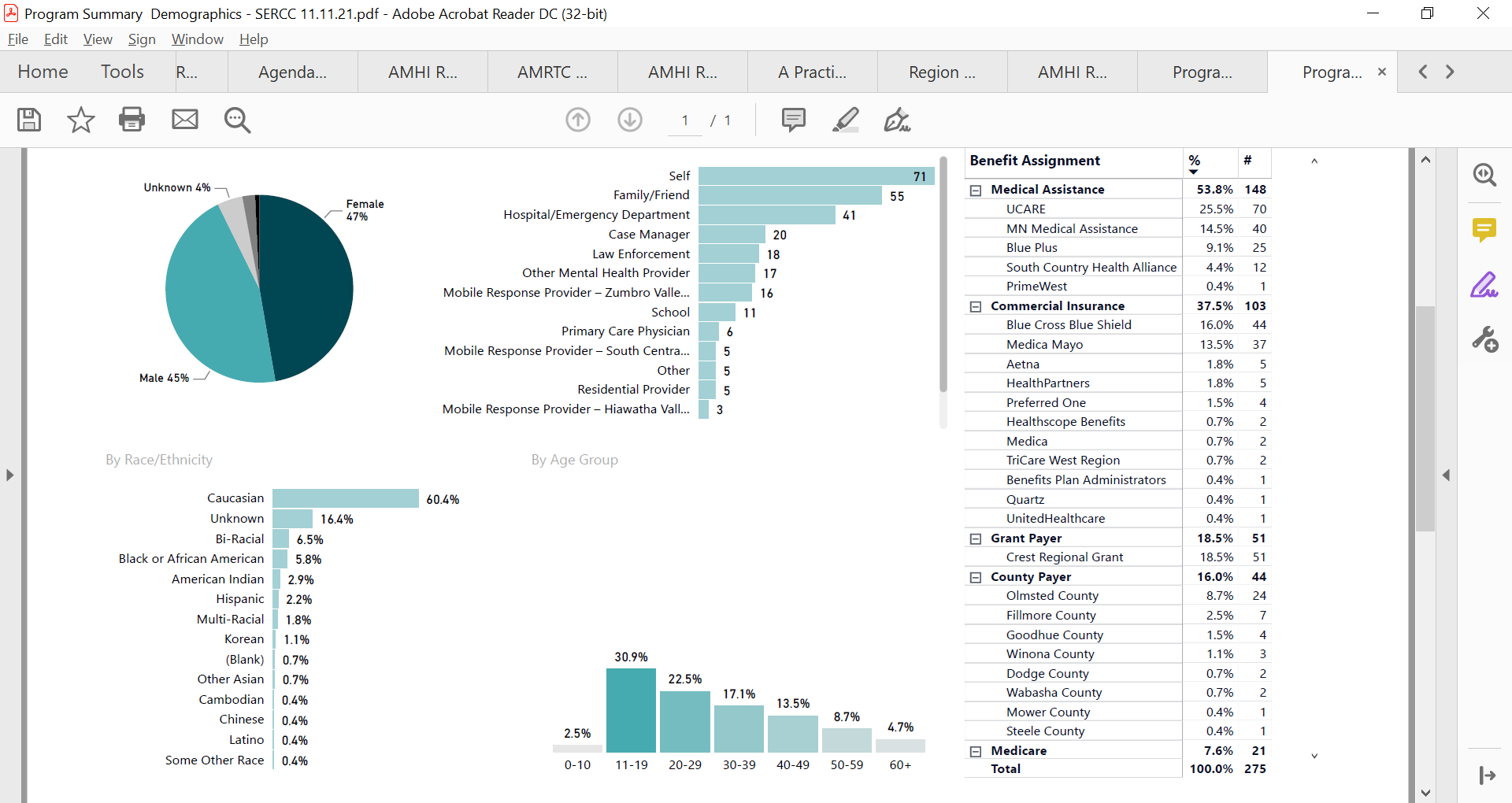 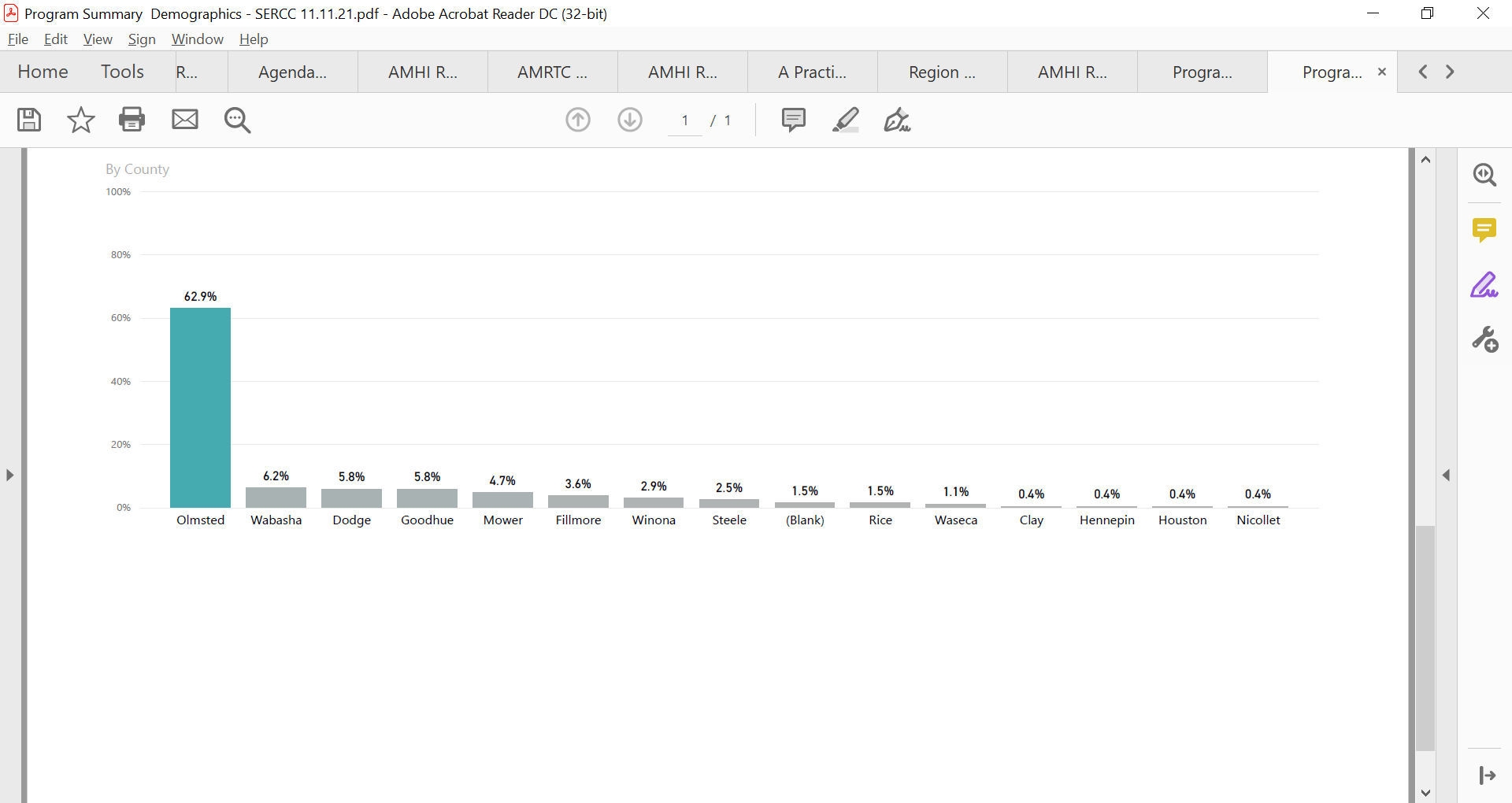 Strategic Planning Goals
Housing 
Focus on high needs individuals
Supporting and educating landlords
Transportation
2 tier approach
Frontend real-time transportation
Protected Transport
Still to come
Linking data to legislative priorities
Bonding- IRTS expansion
Children’s RCS Medicaid benefit
AMHI policy change
Mortality data 
DNMC- County Specific 
Regional Health Data
Why create a funding formula? 
Initial funding determinations for AMHIs were not uniform, equitable, or transparent, and were based on proximity to state hospitals that closed in the 1990s.
In 1996, six regions were funded with a total of $1.849M. 
Today, 19 AMHI regions receive a total of $33.5M per year in funding. 
Current allocations range from $1.49 to $21.29 per capita. 
AMHI funding is vulnerable and has been reduced in the past (2003, 2005, and 2009) to cover costs of other services.
AMHI Reform
What is Rural?
Area Deprivation Index(income, education, employment, and housing quality)
What is the timeline?
Anything else?
Budget